Федеральная служба
 по экологическому,  технологическому и атомному надзору
(Ростехнадзор)
Северо-Уральское управление
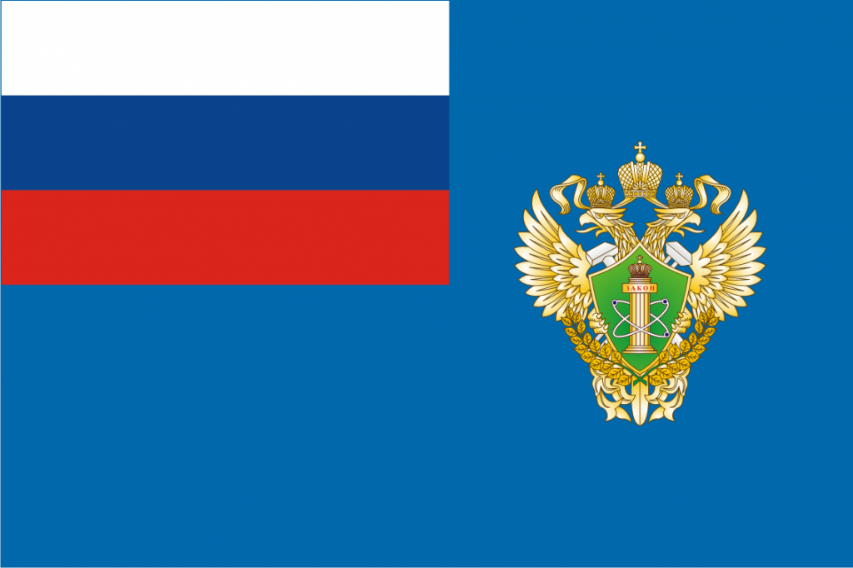 ДОКЛАД
Заместителя руководителя Северо-Уральского управления Ростехнадзора 
о правоприменительной практике Северо-Уральского управления Ростехнадзора за 6 мес. 2023 год
г. Ноябрьск, 2023
Северо-Уральское управление Ростехнадзора
1
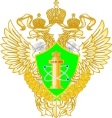 Северо-Уральское управление Ростехнадзора
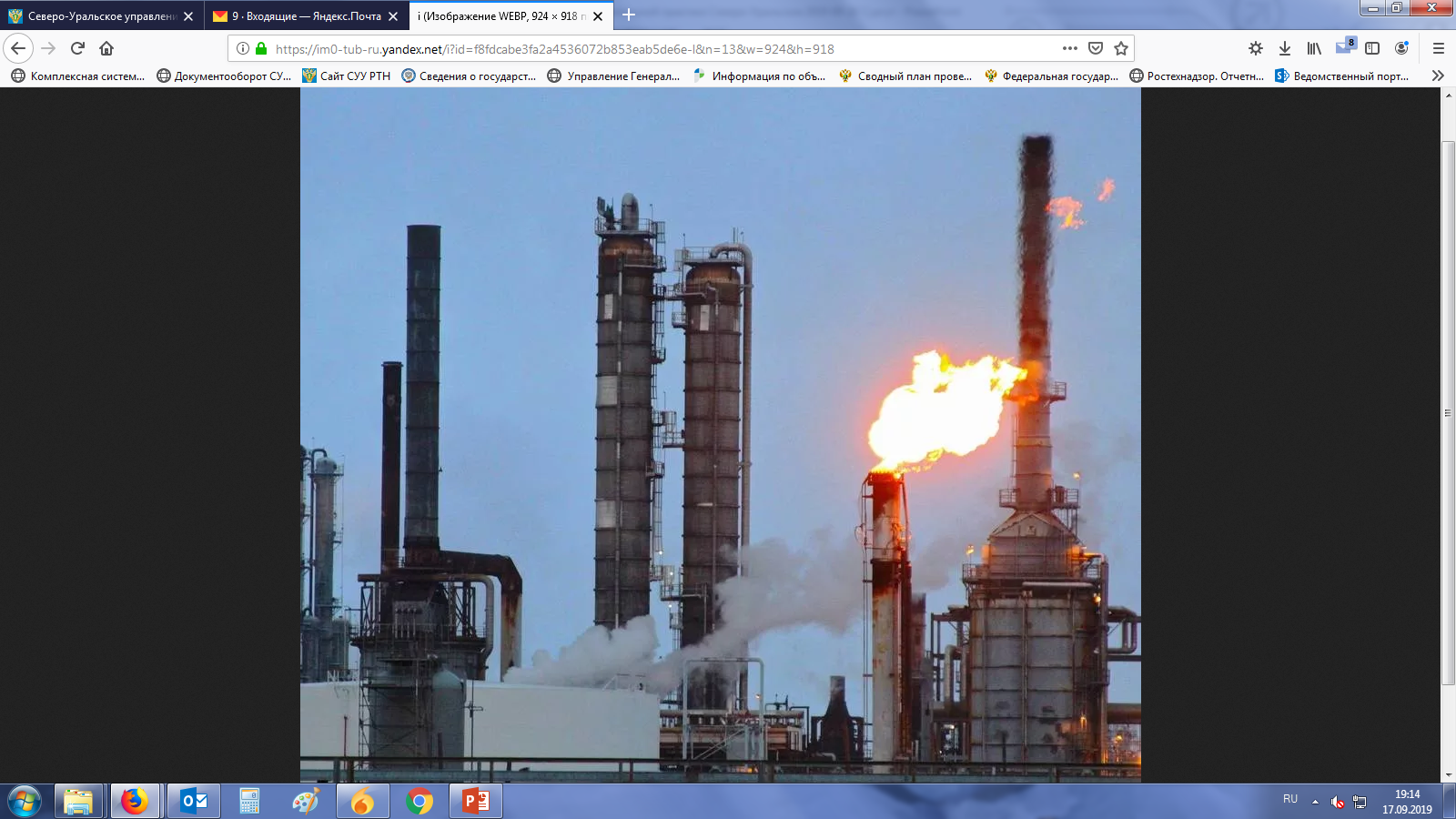 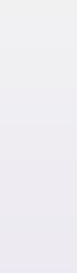 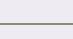 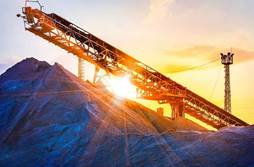 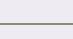 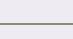 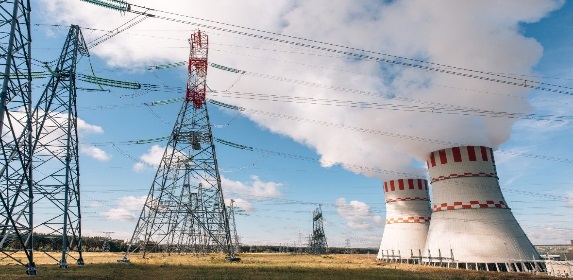 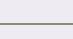 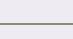 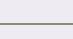 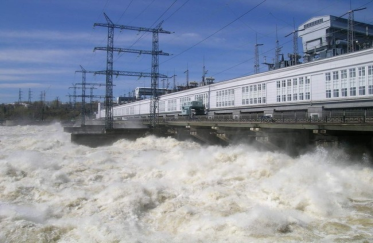 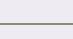 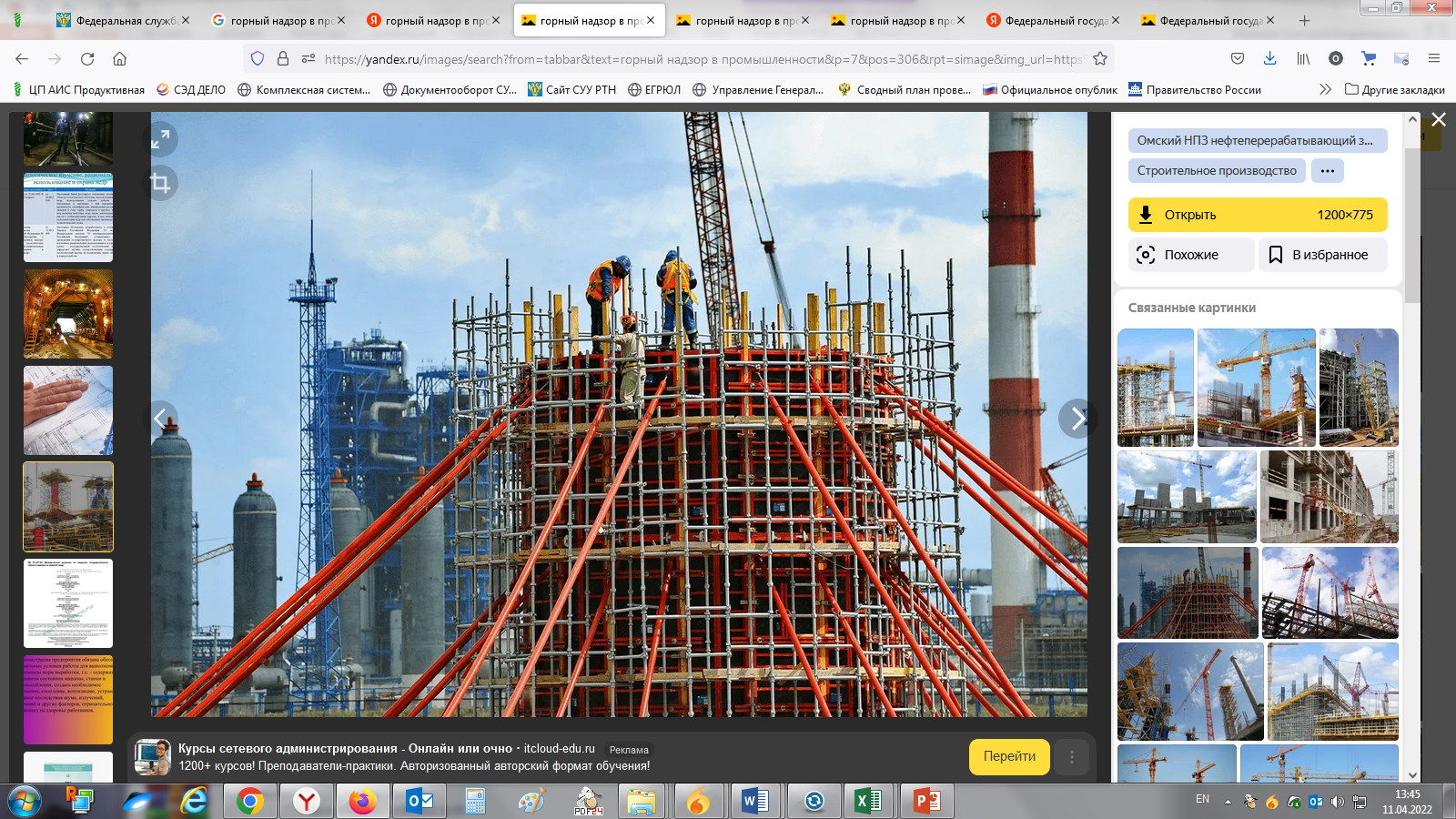 Северо-Уральское управление Ростехнадзора
3
Энергосистемы региона
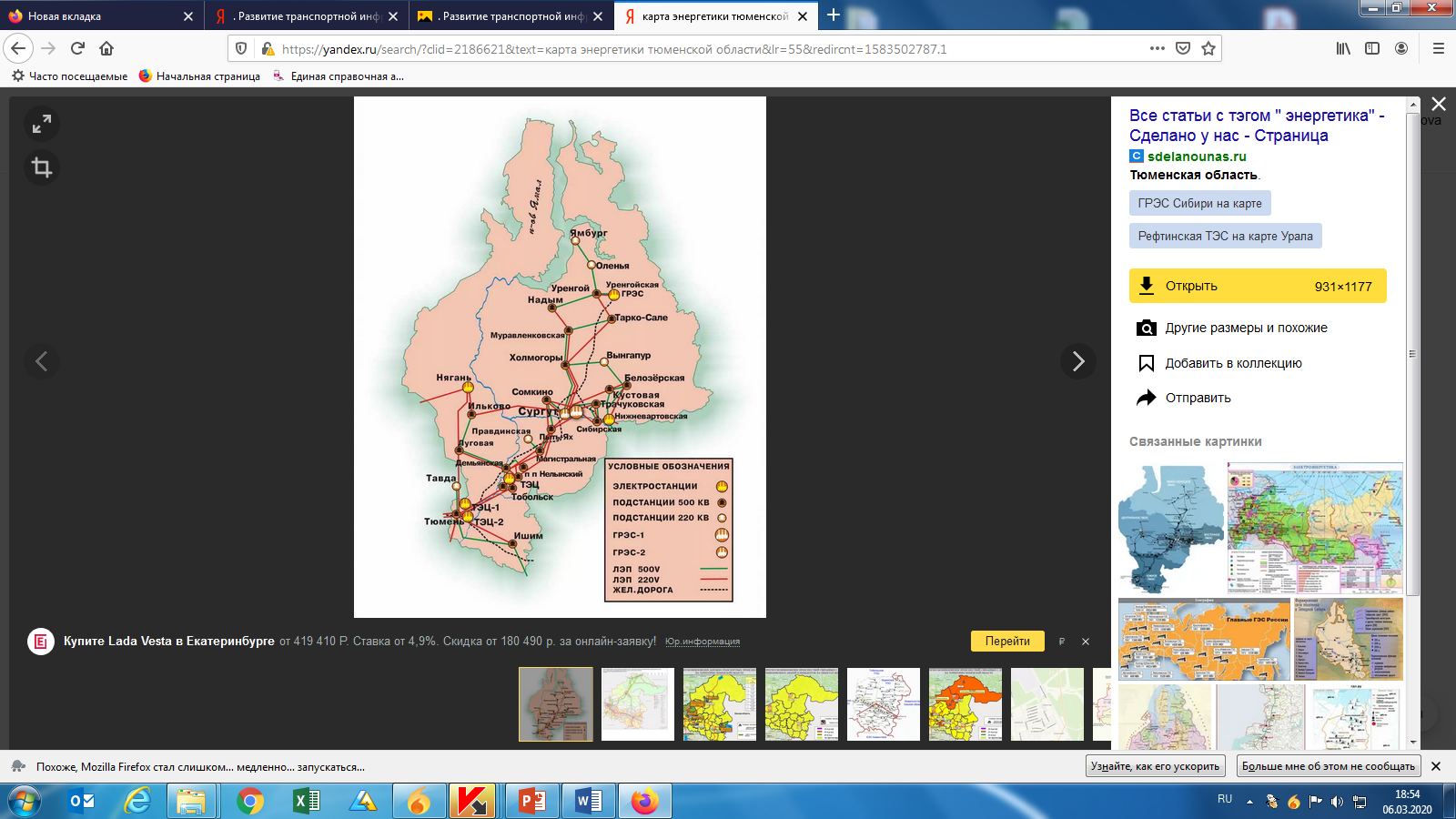 Установленная мощность энергосистемы Тюменской области, Ханты-Мансийского и Ямало-Ненецкого автономных округов в 2022 году составляет 17 545,289 МВт. 
Выработка электроэнергии электростанциями энергосистемы Тюменской области, Ханты-Мансийского и Ямало-Ненецкого автономных округов за 2021 года составила 61 454,7 млн кВт∙ч, основная часть из которой(91 %) потреблена в регионе.
Потребление электроэнергии энергосистемы Тюменской области, Ханты-Мансийского и Ямало-Ненецкого автономных округов за в 2022 годусоставило 56 007,0 млн. КВт*ч млн кВт∙ч.
Суммарный переток электроэнергии на выдачу в 2022 году составил 5 447,7 млн кВт∙ч.
Северо-Уральское управление Ростехнадзора
Количество подконтрольных организаций
Количество поднадзорных объектов
5
Классификация и количество ОПО
За 2022 год в Реестре ОПО зарегистрировано 676 поднадзорных ОПО
За 2 квартал 2023 года в Реестре ОПО зарегистрировано 464 поднадзорных ОПО
Северо-Уральское управление Ростехнадзора
ОПО нефтегазового комплекса
Северо-Уральское управление Ростехнадзора
Контрольная (надзорная) деятельность в 2023 году
Количество контрольно-надзорных мероприятий, проведённых Управлением за 6 месяцев 2023 года по видам надзорной деятельности
Северо-Уральское управление Ростехнадзора
Контрольная (надзорная) деятельность в рамках режима постоянного государственного надзора
Северо-Уральское управление Ростехнадзора
Обращения граждан и юридических лиц, поступивших в 2023 году
Северо-Уральское управление Ростехнадзора
Аварийность и производственный травматизм
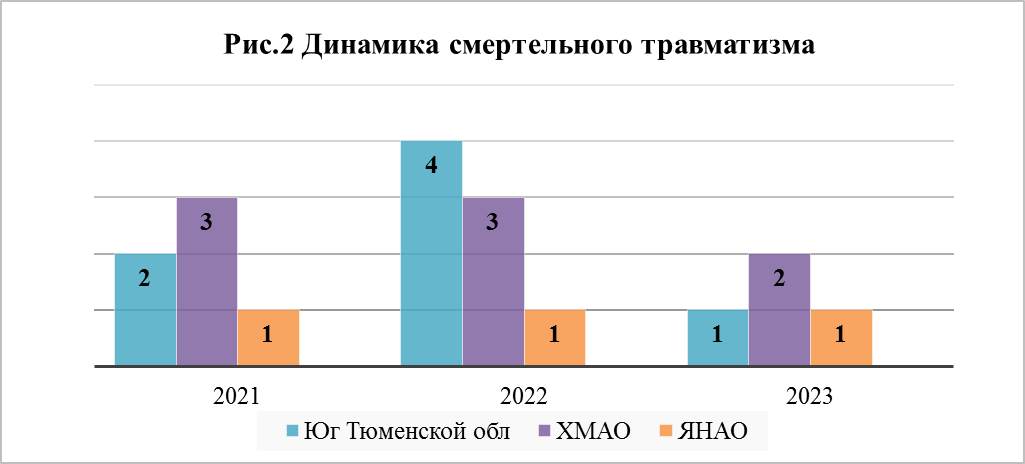 11
Северо-Уральское управление Ростехнадзора
Динамика аварийности и травматизма с 2010-2022 гг.
23
Северо-Уральское управление Ростехнадзора
Аварийность
Аварии произошли:
10.01.2023 ООО «Организация 1» (ЯНАО, НД)
16.01.2023 ООО «Организация 2» (ХМАО-Югра, ГС)
16.05.2023 ООО «Газпром трансгаз Югорск» (ХМАО-Югра, МТ)
 
10.01.2023 ООО «Организация 1а» (ЯНАО, НД)
11.01.2023 на скважине куста газовых скважин (КГС), Х-ое ГКМ ООО «Работы по освоению» проводило работы по освоению газовой скважины. Во время работы по спуску секций КПО на ТЛТ-168 мм, после спуска 8 шт. ТЛТ, работы из-за неблагоприятных метеоусловий были приостановлены. Работники бригады освоения загерметизировали трубное пространство, но не загерметизировали затрубное пространство, так как в нем находились трубопроводы управления внутрискважинным оборудованием. в 01:35 часов произошел перелив раствора по затрубному пространству с последующим выходом флюида и его возгоранием. После возникновения происшествия загерметизировать скважину не получилось, так как в превенторе были установлены трубные плашки 114 мм.
Идет расследование.
 16.01.2023 ООО «Организация 2а» (ХМАО-Югра, ГС)
Предположительно в результате отказа технологического оборудования насосного афегатз произошла утечка СУГ с последующим возгоранием, разрушение основного оборудования (сосуд работающий под давлением) отсутствует. Травмированных и пострадавших лиц нет. 
Технические причины аварии: 
Наличие скрытого дефекта спровоцировало разрушение патрубка электронасосного агрегата ФД40/25 в условиях вибронагруженности при эксплуатации.
Организационные причины. Не проведено до пуска в работу после окончания технического освидетельствования сосуда ППЦЗ-12-885 зав.№ 1173 испытание на герметичность воздухом или инертным газом давлением, равным рабочему давлению.
Материальный ущерб: 196,250 тыс.руб.
 16.05.2023 ООО «Организация 3а» (ХМАО-Югра, МТ)
В 12:30 (МСК) поступил сигнал о загорании газа после прохождения внутритрубного очистного устройства в районе ХХХХХХХХХ (ориентировочно 300 метров от линейного крана 792.5 км по ходу газа). Участок газопровода ХХХХХХХХХ в процессе транспорта газа не участвовал, проводились газоопасные работы. В результате аварии 1 человек пострадал, 5 погибли.
Идет расследование.
25
Северо-Уральское управление Ростехнадзора
Производственный травматизм
Несчастные случаи произошли:
21.02.2023 ООО «Организация 1» (ЯНАО, НД)
27.03.2023 ООО «Организация 2» (ХМАО-Югра, НД)
16.05.2023 ООО «Организация 6» (ХМАО, МТ)
29.05.2023 ООО «Организация 7»  (Тюменская область (далее также – ТО), Э)
Тяжелые несчастные случаи:
14.01.2023 ООО «Организация 3» (ХМАО, ПС)
14.02.2023 ОАО «Организация 4» (Тюменская область, ПС)
14.03.2023 ООО «Организация 5» (ЯНАО, НД)
12.04.2023 ООО «Организация 8» (ЯНАО, МТ)
30.04.2023 АО «Организация 9» (ТО, НД)
22.05.2023 АО «Организация 9» (ТО, НД)
Северо-Уральское управление Ростехнадзора
14
Внесение ЗЭПБ в Реестр во 2 квартале 2023 года
Экспертиза промышленной безопасности (ЭПБ) проводится с целью недопущения аварий на опасных производственных объектах и обеспечения соблюдения требований промышленной безопасности. ЭПБ — это проверка на соответствие объекта экспертизы требованиям и нормам безопасной эксплуатации, которые содержатся в федеральных нормах и правилах промышленной безопасности. Результатом проведения экспертизы промышленной безопасности является заключение экспертизы, сведения о котором внесены в реестр заключений ЭПБ Ростехнадзора. Право на проведение экспертизы промышленной безопасности предоставляется на основании выданных Ростехнадзором лицензий.
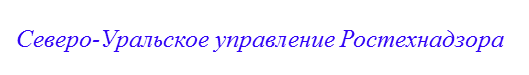 15
Аттестация в области промышленной безопасности
За 2 квартал 2023 года с результатом сдано прошли аттестацию в области промышленной безопасности 48%, с результатом частично сдано/не сдано 52%.
Не явка составила 37% от общего количества заявившихся.
Северо-Уральское управление Ростехнадзора
16
Изменения об аттестации в области промышленной безопасности
С 1 сентября 2023 года вступило в силу Постановление Правительства Российской Федерации от 13 января 2023 г. № 13 «Об аттестации в области промышленной безопасности, по вопросам безопасности гидротехнических сооружений, безопасности в сфере электроэнергетики».
документ предусматривает оптимизацию и автоматизацию соответствующей государственной услуги:
срок предоставления сокращается с 45 календарных дней до 15 рабочих дней;
подача заявлений будет осуществляться преимущественно посредством Единого портала государственных и муниципальных услуг (функций);
исключается необходимость подачи дополнительных сведений и документов;
кроме того, уточнены категории работников, обязанных получать дополнительное профессиональное образование в области промышленной безопасности, а также категории работников, подлежащих аттестации в территориальных аттестационных комиссиях и комиссиях организаций.
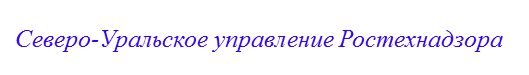 17
Судебная практика в 2022 году
В установленных законом случаях Управление активно использует судебные механизмы для привлечения правонарушителей к ответственности, а также отстаивает в судах различных инстанций свою позицию по делам об административных правонарушениях, совершенных подконтрольными лицами.
30
Северо-Уральское управление Ростехнадзора
19
Северо-Уральское управление Ростехнадзора
20
Северо-Уральское управление Ростехнадзора
21
Северо-Уральское управление Ростехнадзора
22
Северо-Уральское управление Ростехнадзора
23
Северо-Уральское управление Ростехнадзора
24
Северо-Уральское управление Ростехнадзора
25
Северо-Уральское управление Ростехнадзора
26
Северо-Уральское управление Ростехнадзора
27
Северо-Уральское управление Ростехнадзора
28
Северо-Уральское управление Ростехнадзора
О разъяснении неоднозначных или неясных для подконтрольных лиц обязательных требований и новых нормативно-правовых актов
На официальном сайте Ростехнадзора по адресу в сети Интернет:
https://www.gosnadzor.ru/public/reception/faq/
регулярно размещаются разъяснения неоднозначных или неясных для подконтрольных лиц обязательных требований, в том числе в силу пробелов или коллизий в нормативных правовых актах.
В соответствии с поручением Президента Российской Федерации, данным в рамках его послания Федеральному Собранию 20 февраля 2019 года, Правительством Российской Федерации введены в действие новые нормы, содержащих актуализированные требования, разработанных с учетом риск-ориентированного подхода и современного уровня технологического развития в соответствующих сферах.
Правительством Российской Федерации приняты все разработанные Ростехнадзором в рамках реализации механизма «регуляторной гильотины» постановления, устанавливающие актуализированные требования в области промышленной безопасности и безопасности гидротехнических сооружений.
С 1 января 2021 года заработала новая система контрольно-надзорного законодательства.
Обзоры приведены в Докладе на сайте Северо-Уральского управления Ростехнадзора 
http://sural.gosnadzor.ru/activity/publichnye-obsuzhdeniya-rezultatov-pravoprimenitelnoy-praktiki-severo-uralskogo-upravleniya/
29
Северо-Уральское управление Ростехнадзора
Акты Правительства России и приказы Ростехнадзора вступившие в силу с 1 января 2021 года
Постановления устанавливающие актуализированные требования в области промышленной безопасности:
от 17 августа 2020 г. № 1241 «Об утверждении Правил представления декларации промышленной безопасности опасных производственных объектов»;
от 17 августа 2020 г. № 1243 «Об утверждении требований к документационному обеспечению систем управления промышленной безопасностью»;
от 15 сентября 2020 г. № 1435 «О лицензировании деятельности, связанной с обращением взрывчатых материалов промышленного назначения»;
от 15 сентября 2020 г. № 1437 «Об утверждении Положения о разработке планов мероприятий по локализации и ликвидации последствий аварий на опасных производственных объектах»; от 16 сентября 2020 г. № 1465 «Об утверждении Правил подготовки и оформления документов, удостоверяющих уточненные границы горного отвода»; 
от 16 сентября 2020 г. № 1466 «Об утверждении Правил подготовки, рассмотрения и согласования планов и схем развития горных работ по видам полезных ископаемых»; 
от 16 сентября 2020 г. № 1467 «О лицензировании производства маркшейдерских работ»; 
от 16 сентября 2020 г. № 1477 «О лицензировании деятельности по проведению экспертизы промышленной безопасности»; 
от 12 октября 2020 г. № 1661 «О лицензировании эксплуатации взрывопожароопасных и химически опасных производственных объектов I, II и III классов опасности»;
от 18 декабря 2020 г. № 2168 «Об организации и осуществлении производственного контроля за соблюдением требований промышленной безопасности».
30
Северо-Уральское управление Ростехнадзора
Акты Правительства России и приказы Ростехнадзора вступившие в силу с 1 января 2021 года
В Минюсте России зарегистрированы нормативные правовые акты Ростехнадзора, разработанные в рамках реализации механизма «регуляторной гильотины». 
приказ Ростехнадзора от 16 октября 2020 г. № 414 «Об утверждении Порядка оформления декларации промышленной безопасности опасных производственных объектов и перечня включаемых в нее сведений»;
приказ Ростехнадзора от 20 октября 2020 г. № 420 «Об утверждении федеральных норм и правил в области промышленной безопасности «Правила проведения экспертизы промышленной безопасности»;
приказ Ростехнадзора от 26.11.2020 № 458 «Об утверждении Федеральных норм и правил в области промышленной безопасности «Основные требования безопасности для объектов производств боеприпасов и спецхимии»;
приказ Ростехнадзора от 16 ноября 2020 г. № 461 «Об утверждении федеральных норм и правил в области промышленной  безопасности «Правила безопасности опасных производственных объектов, на которых используются подъемные сооружения»;
приказ Ростехнадзора от 03.12.2020 № 494 «Об утверждении Федеральных норм и правил в области промышленной безопасности «Правила безопасности при производстве, хранении и применении взрывчатых материалов промышленного назначения»;
приказ Ростехнадзора от 8 декабря 2020 г. № 503 «Об утверждении Порядка проведения технического расследования причин аварий, инцидентов и случаев утраты взрывчатых материалов промышленного назначения»;
приказ Ростехнадзора от 15.12.2020 № 528 «Об утверждении Федеральных норм и правил в области промышленной безопасности «Правила безопасного ведения газоопасных, огневых и ремонтных работ»;
приказ Ростехнадзора от 15 декабря 2020 г. № 536 «Об утверждении федеральных норм и правил в области промышленной безопасности «Правила промышленной безопасности при использовании оборудования, работающего под избыточным давлением».
31
Северо-Уральское управление Ростехнадзора
Внедрение Программы профилактики нарушений обязательных требований
Структура План-графика профилактических мероприятий:
- Обзор правоприменительной практики;
- Размещение на официальном сайте Управления перечня нормативных правовых актов или их отдельных частей, содержащих обязательные требования, оценка соблюдения которых является предметом государственного надзора;
- Оказание консультативной помощи гражданам, индивидуальным предпринимателям и юридическим лицам по вопросам соблюдения обязательных правил;
- Информирование о содержании новых нормативных правовых актов, устанавливающих обязательные требования, внесенных изменениях в действующие акты, сроках и порядке вступления их в действие;
- Информирование о деятельности Управления в части осуществления государственного надзора (контроля);
- Регулярное применение практики предупреждения возможных нарушений обязательных требований.
Обзоры Программы и подпрограмм по видам надзора (контроля) профилактики размещены на сайте Северо-Уральского управления Ростехнадзора 
http://sural.gosnadzor.ru/activity/control/profilaktika-narusheniy-obyazatelnykh-trebovaniy/
32
Северо-Уральское управление Ростехнадзора
Основные проблемы
Обоснование промышленной безопасности зачастую используется организациями, эксплуатирующими ОПО, как способ обхода требований законодательства;
Загруженность инспекторского состава, вследствие территориальной разобщённости (расстояние между объектами, ограниченное движение транспорта). Сложности при осуществлении контрольно-надзорных функций ограниченным составом инспекторов, ввиду удаленности и труднодоступности объектов, входящих в проекты вновь разрабатываемых месторождений по добыче УГВС, сложных климатических и транспортных условий, зависимости осуществления ряда контрольно-надзорных функций от метеоусловий, масштабности производства, и его уникальности (в сравнении с маршрутами к местам следования проведения контрольно-надзорных мероприятий в Центральной России, на территории, поднадзорной Управлению, существует множество барьеров и  трудностей – 100 км асфальтированной дороги в сравнении с 350 км дорог тундры и заболоченной местности);
Отсутствие четких, законодательно установленных требований и понятий к ремонтам и проектированию производственных объектов;
Использование бывших в употреблении (повторного применения) труб (их частей) для ремонта магистральных газопроводов, установленное локальными нормативными документами.
Проведение капитальных ремонтов магистральных газопроводов, оформленных как «ремонт       хозяйственным способом», без учета проектной документации.
33
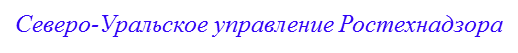 Основные проблемы- Подмена понятий реконструкции, технического перевооружения и капитального ремонта, которая зачастую проявляется при капитальном ремонте.- Криогенная среда: отсутствие в процессе эксплуатации опыта ремонта и наблюдения за состоянием металла оборудования (емкостей, насосов, шаровых кранов) при низких температурах рабочих сред, от ввода и до окончания расчетного срока эксплуатации оборудования, в рабочих и аварийных ситуациях.Увеличение межремонтного периода работы технологических объектов без учёта особенностей организации и проведения планово-предупредительных ремонтов отдельного оборудования;- Утрата производственным персоналом навыков проведения рутинных работ;- При вводе в эксплуатацию буровых установок с 01.01.2021 исключены из состава комиссии по вводу в эксплуатацию буровых установок представителей территориальных органов Ростехнадзора;- Скважины, находящиеся в собственности государства и расположенные на территории нераспределенного фонда недр не подпадают под требования Правил безопасности в нефтяной и газовой промышленности, механизм осуществления контроля со стороны территориальных органов Ростехнадзора за их состоянием отсутствует.
34
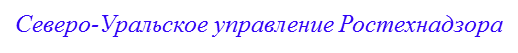 Приоритетные цели и задачи Северо-Уральского управления РостехнадзораОбеспечивать контроль за формированием эксплуатирующими организациями  системы (графиков) планово-предупредительных ремонтов и соблюдением обязательных требований при проведении ремонтных работ, в том числе работ повышенной опасности;Осуществлять качественный контроль за объектами строительства в рамках реализаций проектных решений;Регулярное применение в административной практике как предостережений, так и административных приостановлений деятельности, административных наказаний в отношении юридических лиц, дисквалификации должностных лиц;Участие в разработке предложений по структуре и содержанию Федеральных норм и правил в области промышленной безопасности;Обеспечение готовности оборудования, в том числе и энергетического, и технологических процессов на опасных объектах к эксплуатации в нормальном технологическом режиме при наступлении и прохождении паводкового периода;Дополнительно сфокусировать и включить в программу проверок опасных производственных объектов контрольно-надзорные мероприятия по: подготовке и проведению ремонтных работ, в том числе повышенной опасности, наличию и соблюдению системы планово-предупредительного ремонта (с целью предупреждения преждевременного износа деталей, узлов и механизмов и содержания их в работоспособном состоянии).
35
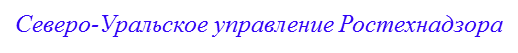 Благодарим за внимание!
36
Северо-Уральское управление Ростехнадзора